(1) Factors influencing absorption
Effect of pH on drug absorption
Blood flow to the absorption site
Total surface area available for absorption
Contact time at the absorption surface
Expression of P-glycoprotein
1
P-glycoprotein
P-glycoprotein is one of the most extensively studied members of the superfamily of transporters found in plants and animals. it bring about movement of substances such as ions, sugars, amino acids, phospholipids, peptides, toxins, and antibiotics. Pgp is remarkable in that it is able to transport a wide range of substrates with differing structures including many lipophilic anticancer drugs.
P-glycoprotein
It is extensively distributed and expressed in the intestinal epithelium where it pumps xenobiotics (such as toxins or drugs) back into the intestinal lumen, in liver cells where it pumps them into bile ducts, in the cells of the proximal tubule of the kidney where it pumps them into urinary filtrate
(2) Renal Clearance & its calculations
Clearance (CL)
Ability of organs of elimination (e.g. kidney, liver) to “clear” drug from the bloodstream.

So, CL is the volume of fluid which is completely cleared of drug per unit time.

Units are in L/hr or L/hr/kg
5
Renal Clearance
Rate of renal excretion = urine flow x drug concentration in urine
*Example:  Rate of urinary excretion of creatinine = 1.3 mg/min
              Serum concentration of creatinine = 0.01 mg/ml
CLCr= 1.3 mg/0.01 mg/ml = 130 ml/min
[Speaker Notes: Male: 21ml/sec
Female: 18ml/sec
CL: L/h/kg]
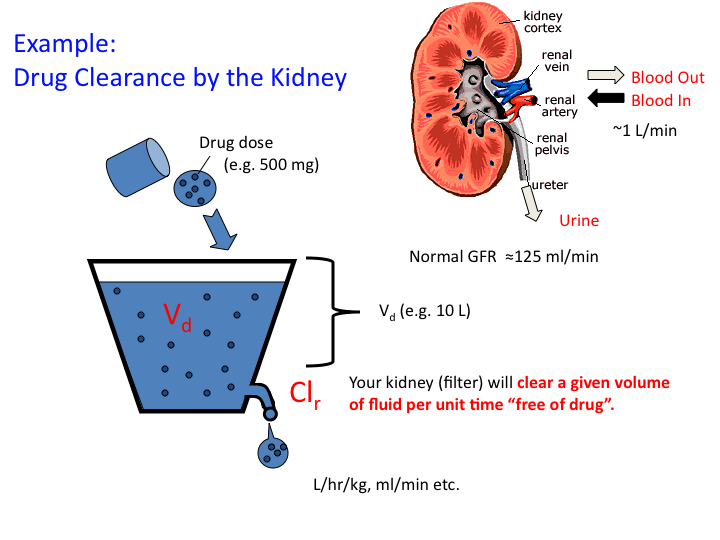 7
CL  = kV
k     = 10 Lhr -1   =  0.1 hr -1
         100 L
10 % of the “Volume” is cleared (of drug) per hour  
 k = Fraction of drug in the body cleared per hour
t 1/2 = 0.693 / k
8
(4) Order of kinetics and calculations
Zero order Vs. 1st order kinetics
1st order elimination vs. zero order elimination
Drug half-life is often used as a measurement of drug CL, as , Vd is a constant for many drugs.
10
[Speaker Notes: 1st order elimination means that a constant fraction of drug is metabolized per unit time ( with each half life the conc decreases by 50%) = linear kinetics
Zero ordder kietics: doses are very large, the enzymes is saturated by a high free drug conc, and the rate of metabolism remains constant over time
This is caled zero-order kinetics are also called “non-linear kinetics”. Constant amount of drug is metabolized per unit of time, and undependent on the drug conc]
Basic parameters:
Bioavailability “ F ” & AUC
Volume of distribution (Vd)
Clearance (CL) 
Elimination rate constant (K)
Half life (t1/2)
Loading (LD)
Steady State Concentration (Css)
11
Route of Administration Determines Bioavailability (AUC)
12
Volume of Distribution
C =  D/V
Vd is the apparent volume of distribution
C= [drug] in plasma at some time
D= total [drug] in system

Vd gives an estimation of how well the drug is distributed:
  
Vd < 0.071 L/kg indicate the drug is mainly in the circulatory system.  
Vd > 0.071 L/kg indicate the drug has entered specific tissues.
13
So now if you want an equation,
W
C  =  --------
V
where C = concentration, W = weight of drug,
and V  = volume of solution
You can rearrange this equation:
C
W
=
V
and you can think about W as a dose (mg),
C as a serum or plasma drug concentration
(mg/L), and V as apparent volume of
distribution (L).
Volume of Distribution (Cont.)
Loading dose calculation
Volume of Distribution (Cont.)
Used to calculate a loading dose …
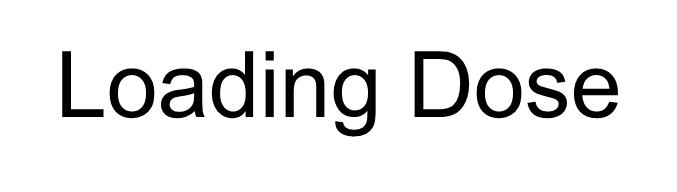 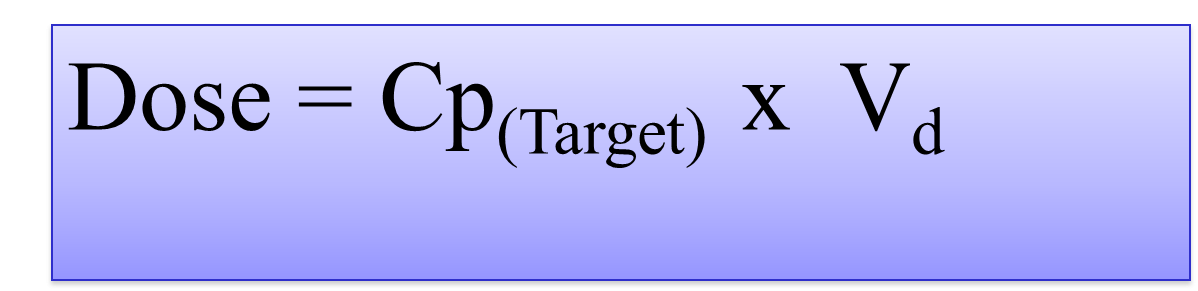 17
The Vd  of theophylline is 0.5 L per kg of body weight.
What is the IV loading dose to give a serum
theophylline concentration of 12 mg/L in
a 62 kg man?
C
or       LD  =  Cp Vd
W
=
V
LD  =  (12 mg/L) (0.5 L/kg) (62 kg)

       =  372 mg      [ round it to 375 or 350 ]
We usually use mcg/mL (or ug/mL), which is
the same thing as mg/L because
mcg  x 1000
mg
=
mL x 1000
L
Go back and work the problem using a
desired concentration of 12 µg/mL.
Example #1:
What is the loading dose required for drug A if;
Target concentration for drug A is 10 mg/L
Vd is 0.75 L/kg
Patients weight is 73 kg
Solution: 

- Dose = Target Concentration x Vd
- Vd = 0.75 L/kg x 73 kg = 54.75 L
- Target Conc. = 10 mg/L
- Dose = 10 mg/L x 54.75 L
            =  547.5 mg
This would probably be rounded to 550 or even 500 mg (as a single loading dose)
20
Half-Life and elimination rate constant “k”
Half-life (t1/2): is the time taken for the drug concentration to fall to half its original value


The elimination rate constant (k): is the fraction of drug in the body which is removed per unit time.
21
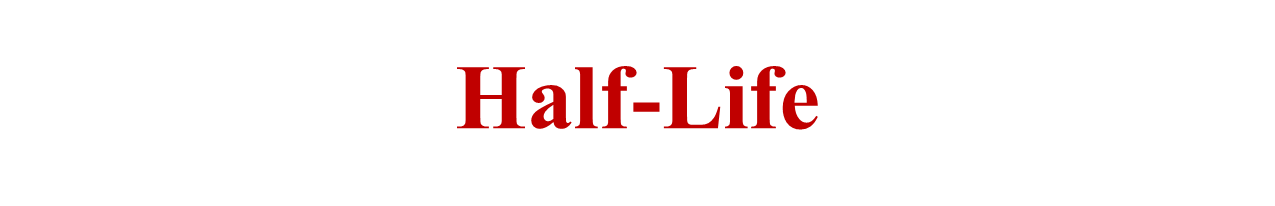 22
Half-Life
For 1st order kinetic: 
C = Co  e – kt or 	….. or  (ln C = ln Co – Kt)
C/Co = 0.50 for half of the original amount

0.50 = e – k t
ln 0.50 = -k t                                                                                                                                                             ½
-0.693 = -k t ½
t 1/2 = 0.693 / k
23
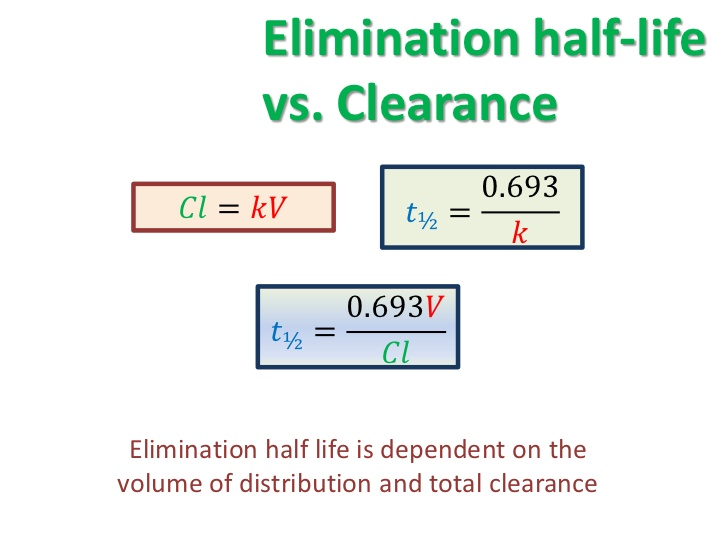 24
If the patient’s acetaminophen level at 2:00 PM (1400) is  86.2 µg/mL and at 6:00 (1800) the same day is 27.8 µg/mL,
C1
ln
C2
k e
=
t 2  -  t 1
86.2 ug/mL
ln
27.8 ug/mL
k e
( 1800 - 1400 )  h
k e
=
0.283 h - 1
What is the half-life of acetaminophen in this
patient?
One last equation:
0.693
t 1/2   =
k e
So
0.693
t 1/2   =
0.283 h - 1
t 1/2   =
2.45 h
A patient’s peak serum phenobarbital level is
12.0 ug/mL at steady state on a dose of 60 mg/day.
If we want a level of 20 ug/mL, what new dose
should we order if we know that phenobarbital
has linear kinetics?
60 mg/day
12.0 ug/mL
=
20 ug/mL
X
X   =  100 mg/day
(Round off to 90 mg/day)
If we change the dose to 90 mg/day, when can
we get another PB level to check our calculations?
In adults, the half-life averages 100 hours.  In
3 half-lives (300 h, or 12.5 days) we will be 90%
of the way from 12.0 ug/mL to the new steady-
state level (we hope it’s 20 ug/mL).  This is close
enough to get a level.  Reschedule the patient
to come back in 2 weeks for this level.
( C1, t1 )
log 
Cp
( C2, t2 )
t
Time
C2  =  C1 e - kt
C1 =  C2 e kt
A patient’s acetaminophen level at 2:00 PM is
86.2 µg/mL and at 6:00 the same day is 27.8
µg/mL. If we know that ke of acetaminophen
in this patient is 0.283 h -1, what was the level
at 10:00 AM?
C1 =  C2 e kt
( C1, t1 )
log 
Cp
C1 =  86.2 e ( 0.283 ) ( 4 )
( C2, t2 )
t
C1 =  267.3 ug/mL
Time
What good is all this?
Well, we started with the bottom line
and worked backward so that the importance of each equation might be clear.

The next slide is the problem as it would occur in real life. Try working through it toward the bottom line, starting with information existing at the start of the case.
A patient who is taking 400 mg of carbamazepine
every 12 hours has a trough serum carbamazepine
level of 4.2 ug/mL.  Her seizure control is
inadequate; if we want to achieve a serum drug
level of 8.0 ug/mL, what should the new dose be?
We know the drug usually has linear kinetics.
Hint:  we usually use trough levels with this drug.
With linear kinetics, the trough levels are pro-
portional to the dose just like peak levels are.
761 mg every 12 h (round it off to 800);  you would
probably do this increase in two steps a week apart.
A patient weighs 88 pounds.  He needs a
loading dose of phenytoin for status epilepticus.
If the average Vd  is 0.65 L/kg, what is the correct
loading dose?  (Although this drug has nonlinear
kinetics, this fact only influences accumulation
during repeated dosing;  it has no effect on loading
doses.)  The therapeutic range of this drug is
10-20 ug/mL, and we would like to achieve a level
of 12 ug/mL.
312 mg (round it off to 300 or 325).  Did you 
forget to convert pounds to kilograms?
If 88% of a drug dose is eliminated, via first-order kinetics, in 120 hours then the half-life of elimination (T1/2) is expected to be


Answer: 40h